TFEX Strategy
29 March 2024
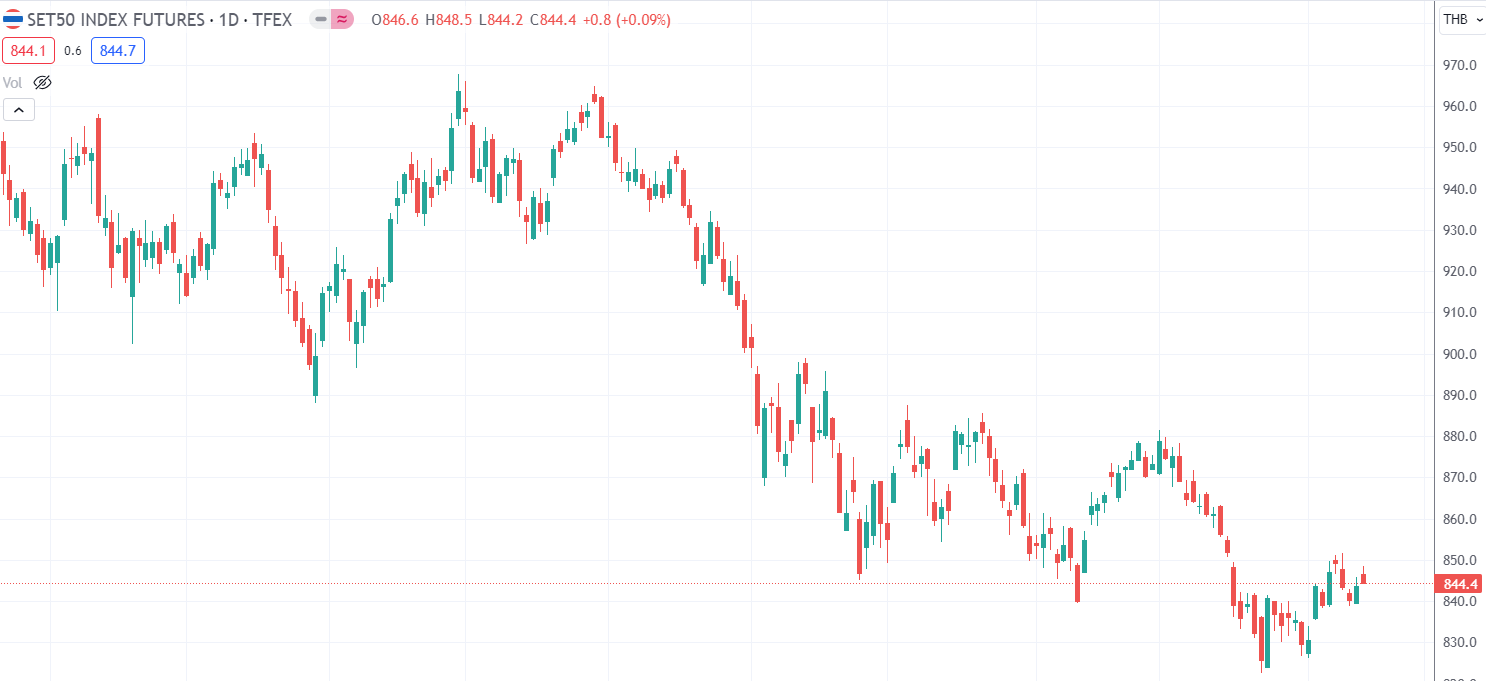 WAIT AND SEE
วันซื้อขายวันสุดท้ายของสัญญาซีรี่ย์ H
คาดตลาดยังแกว่งแคบๆ หลังไร้ปัจจัยสนับสนุนใหม่ แนะคืนนี้ติดตามการรายงานอัตราเงินเฟ้อ (PCE) ของสหรัฐฯ
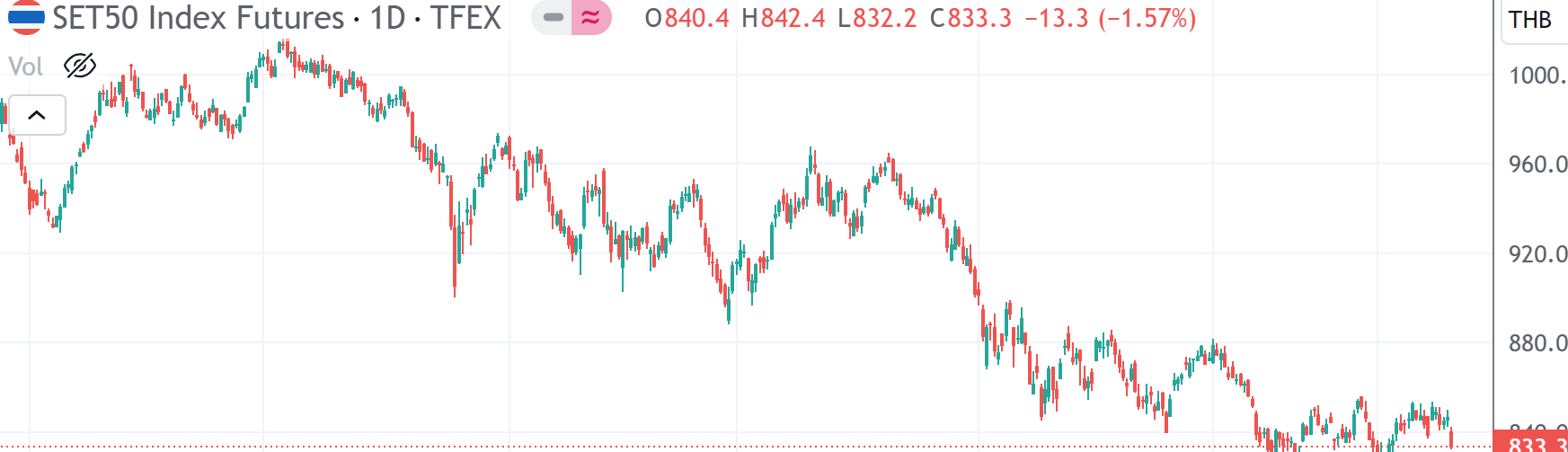 Wait and See
S50M24
WAIT AND SEE
SHORT
รอดูสถานการณ์
GOM24
แม้ราคาทองคำจะปรับเพิ่มขึ้น แต่เรามองว่าเริ่มมีความเสี่ยง จึงแนะให้รอดูความชัดเจน
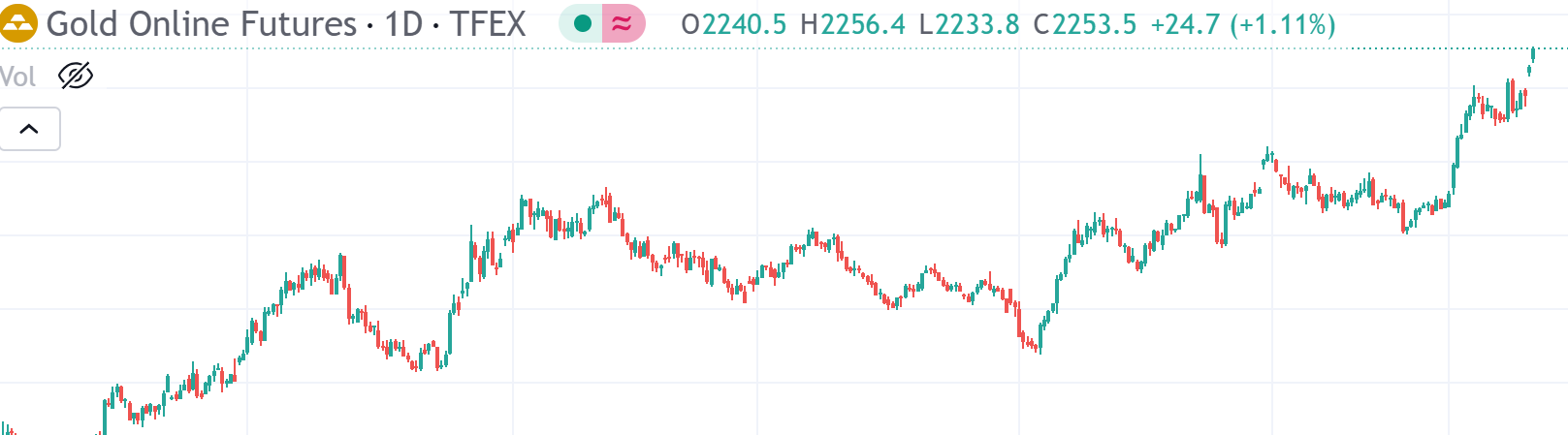 Analyst: Krit Tanarattananon, +(66) 2659-8303
Assistant Analyst: Natthida Chuaysong
                                 Tanapon Cholkadidamrongkul
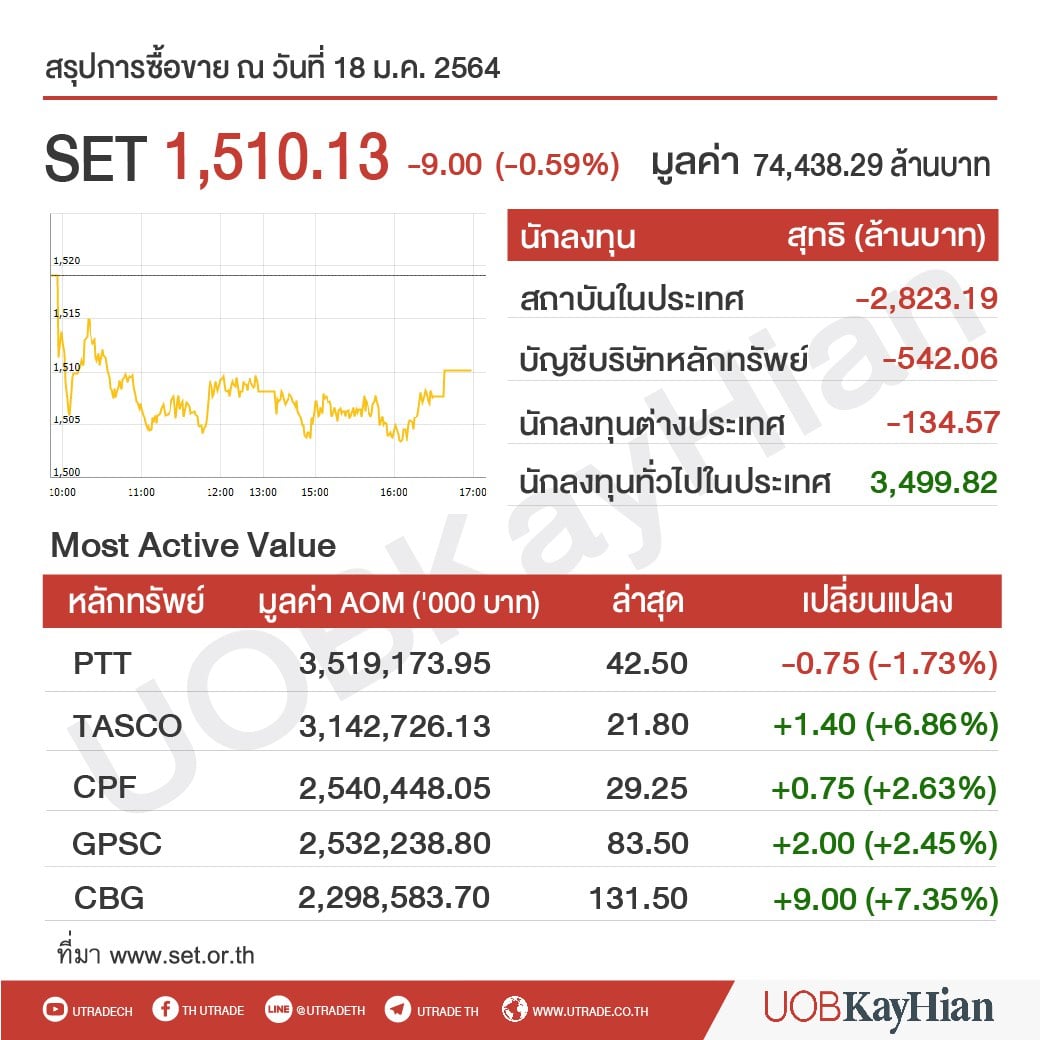